Atomic Structure and Radioactivity Summary Sheet
Development of atomic theory
Bohr- modern atomic theory
Draw a labelled diagram of Bohr’s atomic model and describe the difference to Rutherford’s model




















Define the following terms:

Atomic number


Mass number


Isotope


Ion
Dalton 
What did Dalton suggest?
Thomson
What experiments did J.J. Thomson do, what did they show and what was his model (include a diagram)?
Rutherford
Add labels to the below diagram of Rutherford’s gold leaf experiment to describe and explain the three ways which particles travel through the gold foil and why
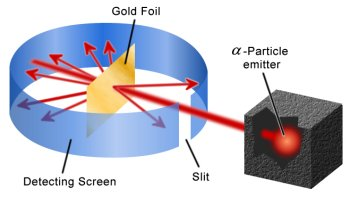 [Speaker Notes: Students given this sheet to complete when reviewing others posters]
Radioactivity and fission/fusion
Alpha, beta and gamma radiation
Half life
Sketch a graph a the space below to show how the radioactive activity of a sample changes with time. Add the following to your graph; a definition of half life and how you would find this from the graph, what “activity” means and the units for this.
Activity
Time
Nuclear fission and fusion
Sketch and label a diagram below to illustrate nuclear fission





Explain the purpose of the following components in a nuclear reactor
Moderator-

Control rods-


Sketch and label a diagram below to illustrate nuclear fusion
X  Y +
X  Y +
X  Y +